Bevezetés a vallástudományba7. Vallástörténet, vallások története
á
Biró Tamás
birot@or-zse.hu, http://birot.web.elte.hu/
2023. április 18. és 25.
Új téma: most kezdődik a félév 3. negyede(a vallástudomány módszerei)Van-e kérdés, visszajelzésaz eddigiekkel kapcsolatban?
Bevezetés a vallástudomány módszereibe
A vallással való foglalkozás története dióhéjban
A valláskutatás módszerei
A vallás mint „sui generis” jelenség: 
Teológia
Vallásfenomenológia 
A vallás mint történeti jelenség:  összehasonlító vallástörténet.
A vallás mint társadalmi és antropológiai jelenség:	vallásetnológia (vallásnéprajz), vallásantropológia, vallásszociológia.	Funkcionalista megközelítések.
A vallás mint pszichológiai-biológiai jelenség: 	Valláspszichológia és kognitív vallástudomány. Evolúciós megközelítések.
A vallás mint szimbolikus jelenség: vallásszemiotika.
A vallás(ok) története		mint a kutatás tárgya		(ha úgy tetszik: kiegészítés a vallás jelenségeihez)
A vallás(ok) története		mint a kutatás tárgya		(ha úgy tetszik: kiegészítés a vallás jelenségeihez)
(1) 	a vallási rendszerek dinamikája
A vallás mint rendszer			(ismétlés)
Gondolati elemek, viselkedés, fizikai valóság, intézmények…
+ Külső környezet: adott társadalom, valamint az azt körülvevő más kultúrák, stb.
Rendszer: 	nem csak sok-sok elem összessége, 		hanem ezek az elemek egymással komplex kölcsönhatásban is vannak.






+ Mindez dinamikus rendszer: időben változik, fejlődik, átalakul, szakad...
Környezet (társadalmi környezet, biológiai környezet…), amelybe beágyazva
A vallás mint rendszer
Gondolati elemek, viselkedés, fizikai valóság, intézmények…
+ Külső környezet: adott társadalom, valamint az azt körülvevő más kultúrák, stb.
Rendszer: 	nem csak sok-sok elem összessége, 		hanem ezek az elemek egymással komplex kölcsönhatásban is vannak.






+ Mindez dinamikus rendszer: időben változik, fejlődik, átalakul, szakad...
Környezet (társadalmi környezet, biológiai környezet…), amelybe beágyazva
A vallás mint rendszer
Gondolati elemek, viselkedés, fizikai valóság, intézmények…
+ Külső környezet: adott társadalom, valamint az azt körülvevő más kultúrák, stb.

+ Mindez dinamikus rendszer: 			időben változik, fejlődik, átalakul, szakad...

A rendszer leírása lehet: 
	szinkrón: 	adott időpontra vonatkozik („itt és most”; „ott és akkor”). 
	diakrón:	az időbeli változással foglalkozik.
Vallástörténet
A vallás mint dinamikus rendszer
Vallástörténet
Gondolati elemek, viselkedés, fizikai valóság, intézmények…
A történelem során változnak a rítusok, narratívák, a vallási művészetek stílusjegyei, változik a vallási specialisták társadalmi helye, stb. Miért? Pl.:
Belső fejlődés, 	pl. a népi vallásosság elemei átszüremkednek a „magas” vallásba.
Kölcsönhatás a szomszédos kultúrákkal, vallásokkal: (ld. következő dia).	
Émikus perspektívából: hívők gyakran nincsenek tudatában a változásnak.
A zsidóság mint „ragaszkodás egy dinamikusan változó hagyományhoz”.
A vallás mint dinamikus rendszer
Vallástörténet
Gondolati elemek, viselkedés, fizikai valóság, intézmények…
+ Külső környezet: adott társadalom és az azt körülvevő más kultúrák, stb.

Kölcsönhatás a szomszédos kultúrákkal, vallásokkal:
Átvétel tőlük: tudatos vagy nem tudatos formában.
Átvétel átértelmezéssel: bár a forma hasonlít, de az átvett elem beépül az átvevő vallási rendszerébe, és az új kontextusban új értelmet / új funkciót kap.
Elkülönülés: a saját identitásom megőrzése érdekében elvetem az ő kultúrjavaikat.
A vallás(ok) története		mint a kutatás tárgya		(ha úgy tetszik: kiegészítés a vallás jelenségeihez)
(2) 	egy izgalmas dinamika: 	irányzatok, szakadások
Irányzatok, szakadások
A divatos kulcsszó:DINAMIKA!
A változás két dimenziója: 

longitudinális változás: idővel változik az ideológia, a vallásgyakorlat, valaminta politikai-gazdasági szerep, a társadalmi közeg, a földrajzi elhelyezkedés, stb.

horizontális változatosság: egyszerre különböző változatok vannak jelen (térben vagy társadalmilag elkülönülnek egymástól? igen vagy nem)                      szakadáshoz vezet, vagy a heterogenitás kezelhető belülről is?
változnak a rítusok, a kegytárgyak, az intézmények, stb.
változnak a fogalmak, a hitelvek, a narratívák, stb.
változnak a körülmények, a környezet, a vallást beágyazó közeg stb.
A vallás mint komplex rendszer minden komponense változhat
Irányzatok
Irányzat: 	adott papi közösség („egyház”), 		hívek kapcsolódó közössége,		és ezeknek a társadalmi közege.

Meghatározása:
(1) ideológia (mit gondolunk?) és vallásgyakorlat (mit teszünk?)
(2) politikai-hatalmi viszonyok (meddig tart az intézményünk hatalma?)
(3) társadalmi (kik a híveink?) 	Például: 	gazdasági helyzetük, 			iskolázottságuk, 			politikai érdekei, 			földrajzi elhelyezkedésük.
Irányzatok, szakadások
Egy vallásból, egy irányzatból		több irányzat, több vallás: szakadás

Példa: [ananita–] karaita zsidóság kialakulása (Anan ben David, 8. sz., Irak)
Példa: haszidizmus kialakulása (Baal Sem Tov, 18. század, Lengyelország)

A szakadás aspektusai: 
(1) ideológia és vallásgyakorlat,
(2) politikai-hatalmi harcok, 
(3) társadalmi különbségek.
Irányzatok, szakadások, eretnekek
Eretnekek, hittagadók, apikoreszek, nyilvános szombatszegők „és társaik”: 
„Deviáns” egyének, akik valamely, az adott vallási rendszer szempontjábólkülönösen fontos elemet elutasítanak. 
Ha nyilvános elutasítás: a vallás társadalmi struktúráit is veszélyeztetik.

Mi az, hogy „szekta”?
Értékítéletet hordozó szóhasználat ― kerülendő, hacsak nincs rá definíciónk. Például:
Max Weber (1864–1920): kisebb létszámú, önként csatlakoznak (nem beleszületnek) + „deviáns”: eltávolodik a mainstream társadalom működésétől, nem részese a standard rítusoknak (pl. koronázás), gyakran megkérdőjelez alapértékeket is.
Karizmatikus vezetők, vallásújítók…:      szakadár egyénből szakadár csoport lesz.
Szakadások és szekták a zsidóságban/-ból
Kérdés: szakadáshoz vezet, vagy kezelhető belülről  valamely heterogenitás?
Szakadás: 	(1) ideológia és vallásgyakorlat; (2) hatalmi-politikai kérdések; (3) társadalmi szempontok mentén.
A zsidóságból való kiszakadás okai/ürügyei:
Kanonizált szövegek el nem fogadása: 
Szamaritánusok: 	csak a Tóra, de nem a NaKh. Gerizim-hegy, nem Jeruzsálem.
Karaiták: 		csak az írott tan (TaNaKh), de nem a szóbeli tan.
(A neológia viszonya a Sulhan arukh-hoz – 1868. kongresszus; 1913. GM; és azóta)
(Reformzsidóság viszonya a hagyományos zsidóság kanonizált szövegeihez.)
Messiás volt-e X? 
Kereszténység. Sabbataianizmus (Sabbatai Cvi, 1626–1676). 		(Chabad?)
A zsidó vallási rendszer szempont-jából különösen fontos elemek
Eddig: egy-egy vallás története mint a vallás egyik vizsgálandó aspektusa, a vallástudományi kutatás lehetséges tárgya.
Most: vallástörténet mint a vallástudományi kutatás lehetséges módszertana.
A vallás mint történeti jelenség:a vallástörténetés összehasonlító vallástudomány
Helmuth von Glasenapp: Az öt világvallás (előszó, p. 5).
Aki a természet vagy a szellemi élet valamely jelenségének lényegével és fontosságával tisztában akar lenni, nem szabad beérnie azzal, hogy az illető jelenség megnyilvánulási formáinak egyikét megismeri, hanem arra kell törekednie, hogy a különböző országokban és korokban kialakult formáinak sokféleségét áttekintse. Ez vonatkozik a vallásra is. Bensőséges vallási élet gyakorlásához tökéletesen elegendő egyetlen vallás ismerete, de lehetetlen megfelelő képet alkotni a vallásról általában, annak lényegéről és tényleges tartalmáról, ha mindössze egyetlen hitformáról szerzett ismeretek állnak rendelkezésünkre. (...) a vallásra is érvényes az, amit Goethe a nyelvről mondott: „Aki csak egyet ismer, nem ismer egyet sem.”
Összehasonlító-történeti vallástudomány
Összehasonlító vallástudomány:
17. századtól összehasonlítás:
Összehasonlítom a magam igazát a másik tévedésével?
Őszinte célom a másik megértése, és ehhez vezető út az összehasonlítás?

Történeti vallástudomány:
19. század, a történelemtudomány évszázada: historikus romantika és pozitivizmus.
Vallások és kultúrák összehasonlítása mint a történeti rekonstrukció egyik módszere.
Goldziher Ignác. A Wissenschaft des Judentums és a klasszikus magyar neológia.
Sok 20. sz.-i valláskutató is vallástörténészként határozza meg önmagát, pl. Eliade.
Ugyanekkor: nyelvtörténet, népek története, fajok története…
https://upload.wikimedia.org/wikipedia/commons/thumb/7/7a/Julius_Wellhausen_02.jpg/125px-Julius_Wellhausen_02.jpg
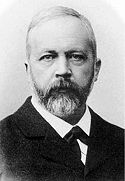 Julius Wellhausen (1844–1918, eredetileg protestáns teológus, majd orientalista)
„Könyvünk problémája: a mózesi törvény történeti helyének
kérdése. Pontosabban: azt tekintjük kérdésnek, hogy a törvény
az óisraeli történelem kiindulópontja volt-e, vagy inkább a zsidóságé, azaz ama vallási közösségé, amely túlélte az asszírok és a kaldeusok által megsemmisített népet.
Elterjedt vélemény, hogy az ószövetségi könyvek nagyjából és egészében nemcsak hogy a fogság előtti időszakra vonatkoznak, de akkor is keletkeztek. (…) De a héber kánon legkésőbbi és középső rétegével kapcsolatban elismert kivételek ehhez az elvhez képest egyáltalán nem mondhatók jelentékteleneknek.”
J. Wellhausen. Prolegomena zur Geschichte Israels (19276, Lukács József ford.). Közli: Simon Róbert, A vallástörténet klasszikusai: Szöveggyűjtemény (Bpest.: Osiris, 2003: 328).
Vallástörténet  Julius Wellhausen  példáján:
Wellhausen: teológus, a korai arab történelem kutatásának az úttörője. A Pentateuchus új dokumentum-hipotézise (J, E, P, D): fordulópont a bibliakritikában.
Cél: a (szellem)történet, a vallás időbeli fejlődésének a rekonstrukciója.
A források kritikus vizsgálata alapján. `Kritika’ = a szöveg mint irodalom.
Az izraelita történelem és vallás fejlődésének a narratívája


	A bibliai szöveg történetére vonatkozó narratíva
A narratíva politikai kontextusba (a 19. századi zsidóság megítélése) is ágyazódik.
(nem pedig mint kritizálás!)
Összehasonlító-történeti vallástudomány
A vallások megfigyelése és szisztematikus összehasonlítása.
A megfigyelt adatok elhelyezése egy történeti narratívában.
A narratíva iránya többféle is lehet: 
Fokozatos fejlődés a törzsi vallásoktól, animizmustól a politeizmuson keresztül a monoteizmusig (pl. azon belül JK felismeréséig)?
Fokozatos romlás egy állítólagos ősi, romlatlan állapotból?
Magyarázat a vallásra: 
A megfigyelt jelenségek csoportosítása, tipologizálása?
A narratívára, annak irányára?
Magyarázat egyes vallásokra, egyes vallások egyes jelenségeire:
Elhelyezkedés a „nagy narratívában” + kölcsönzések szomszédos kultúráktól.
Maimonides (1135/8–1204): Misne ToraSzéfer ha-mada, Hilkhot avoda zara 1:1–2
Példa egy korai vallástörténeti narratívára.
Enos idejében nagyot tévedtek az emberek (…), és Enos is a tévedők közé tartozott. És ez volt a tévedésük: azt mondták, hogy mivel az Isten teremtette ezeket a csillagokat és ezeket az égi szférákat, ezáltal irányítva a világot, és a magasba helyezte őket, és megbecsülést osztott nekik, és ők [a csillagok] szolgálják Őt [Istent], ezért ők [a csillagok] is megérdemlik a  tiszteletet és megbecsülést. Isten, áldassék, akarata, hogy megtiszteljük és megbecsüljük mindazt, akit ő is megtisztel és megbecsül. (…)
Amint erre gondoltak, elkezdtek szentélyeket építeni a csillagok számára és áldozatokat bemutatni nekik (…) leborulni nekik – hogy ezáltal, rosszul gondolva, teljesítsék a Teremtő akaratát. Ez volt a bálványimádás gyökere.
Vö. imitatio dei
Parallelománia
Hasonlóság vagy azonosság/egybeesés? Mennyire erőltetett párhuzam?
 Hasonlóságok, ill. eltérések a lényeges vagy a lényegtelen aspektusokban?

Egybeesések lehetséges okai:
Véletlen
Közös ősből való leszármazás, tehát rokonság.
Átvétel, kölcsönzés
Tipológiai (véletlen) egybeesés
Független párhuzamos fejlődés (univerzális vagy rokon) gyökerekből,és ezek a közös gyökerek teszik (szinte) szükségszerűvé a hasonlóságot.
Samuel Sandmel: Parallelomania, in Journal of Biblical Literature, vol. 81, no. 1 (March 1962), pp. 1–13.
Köszönöm a figyelmet, ésviszlát következő alkalommal!